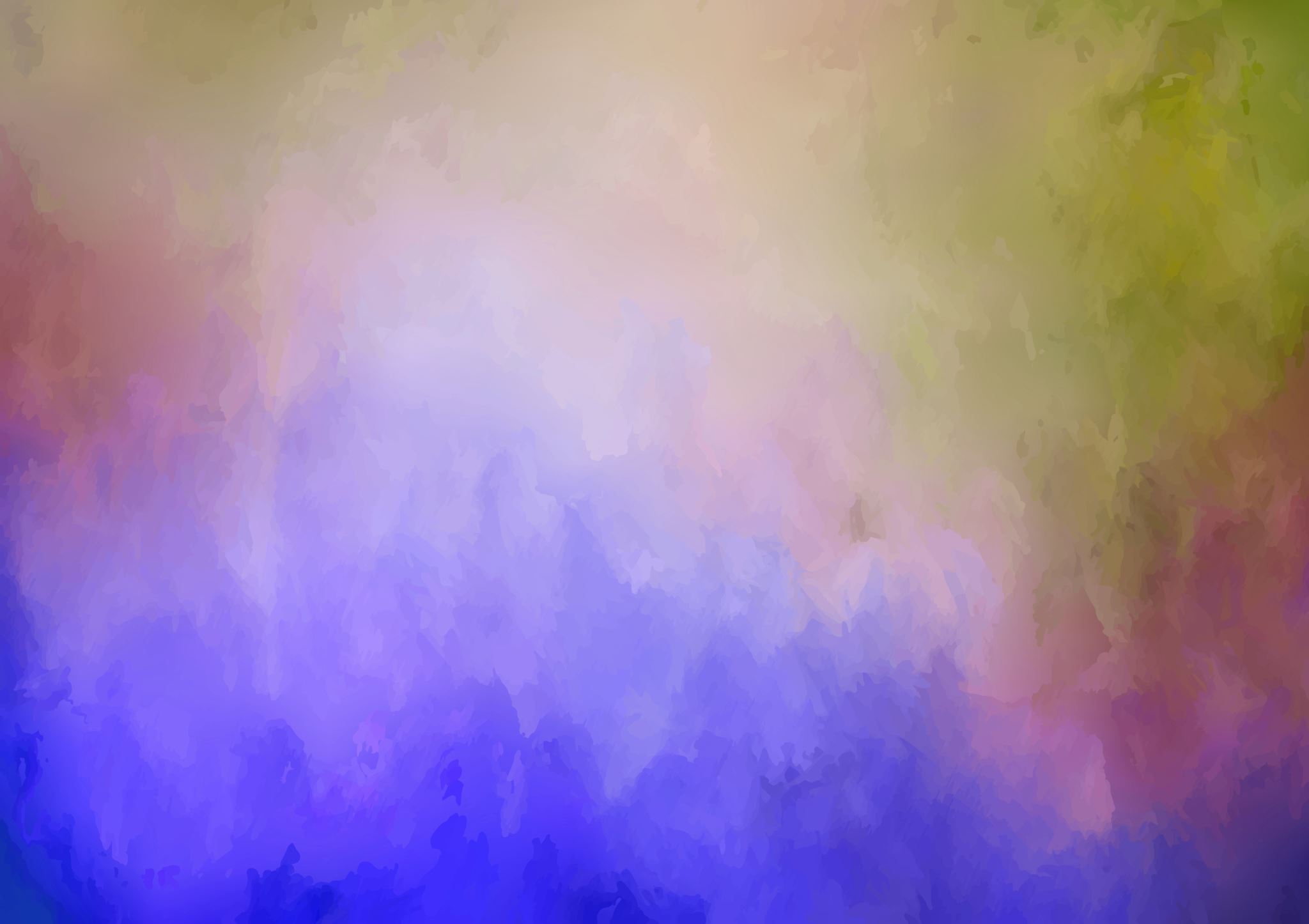 Sinterklaas
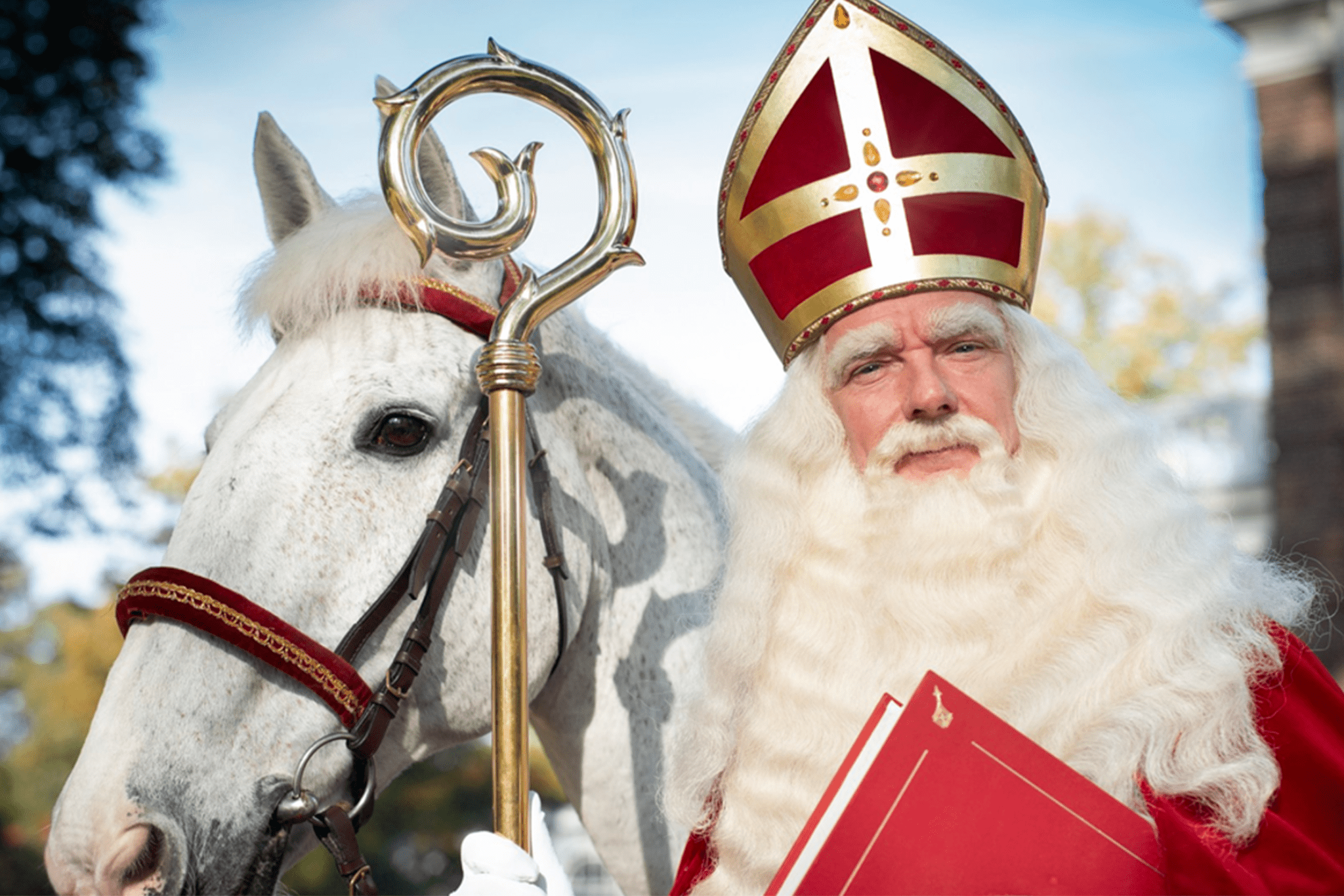 Sinterklaas in NederlandJohanne Bree
Koud
Donker
Het feest
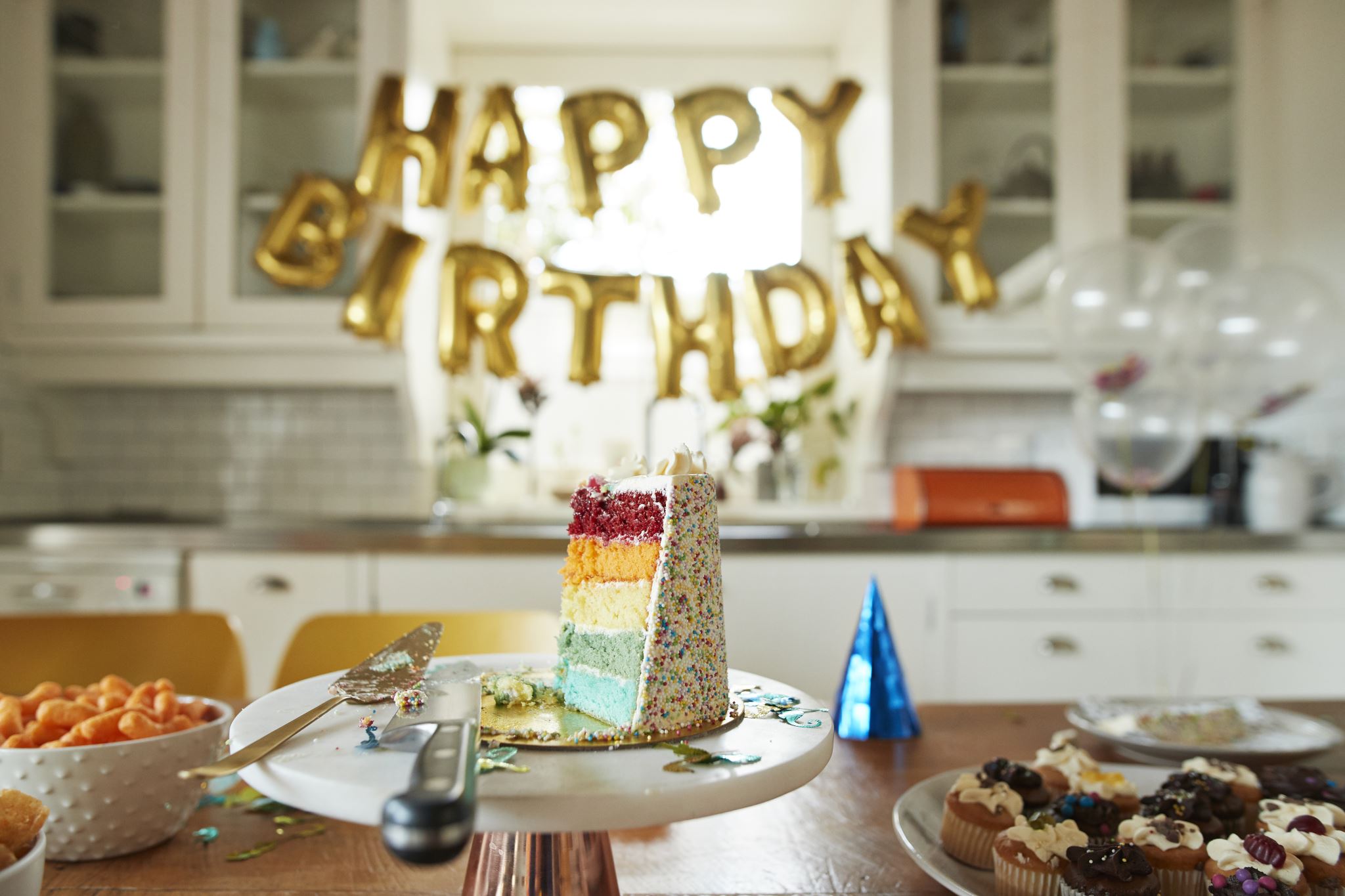 De verjaardag
Sinterklaas     De Sint
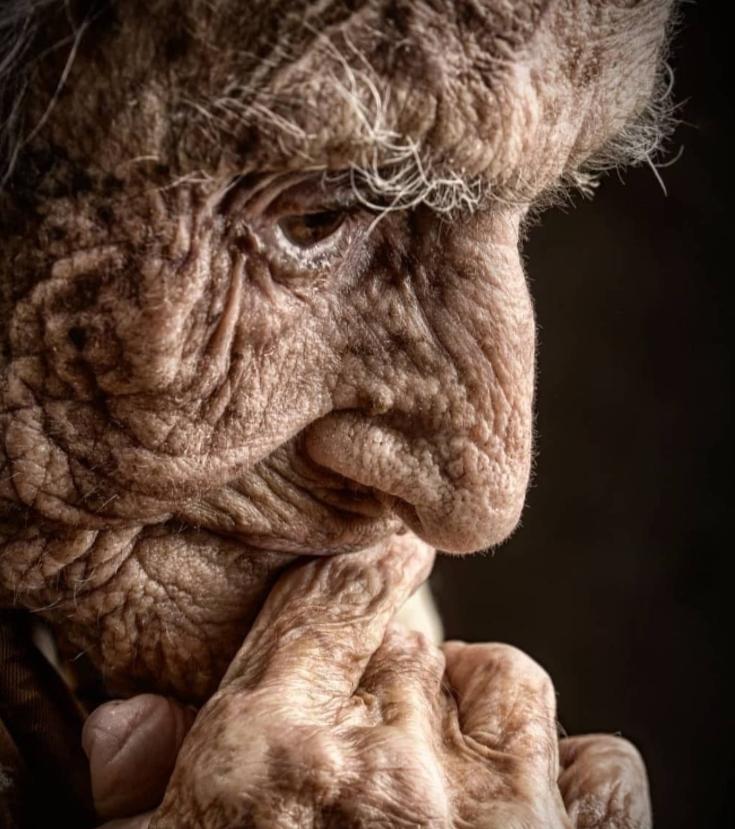 Oud
De baard
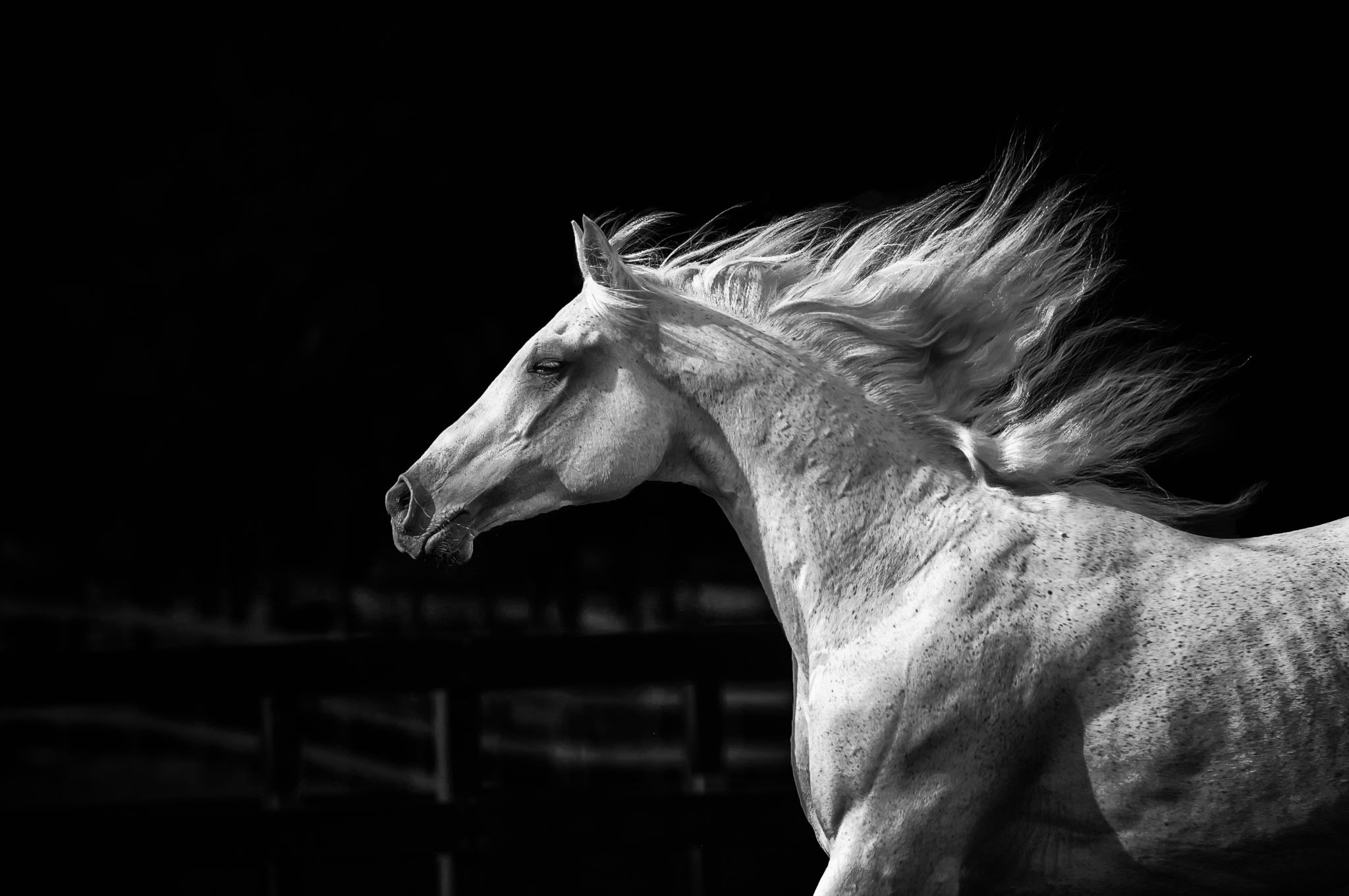 Het paard
Piet
De boot
Het kado
De chocoladeletter
Houden van
Liedjes zingen
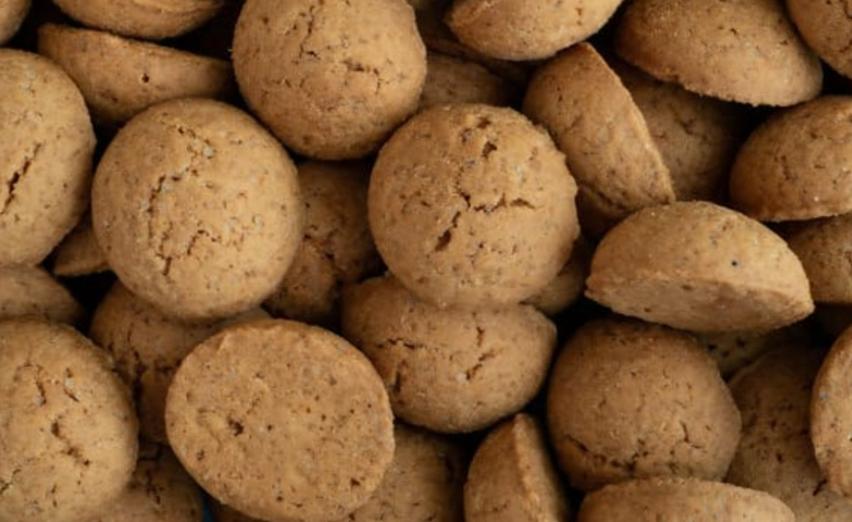 De pepernoten
Krijgen
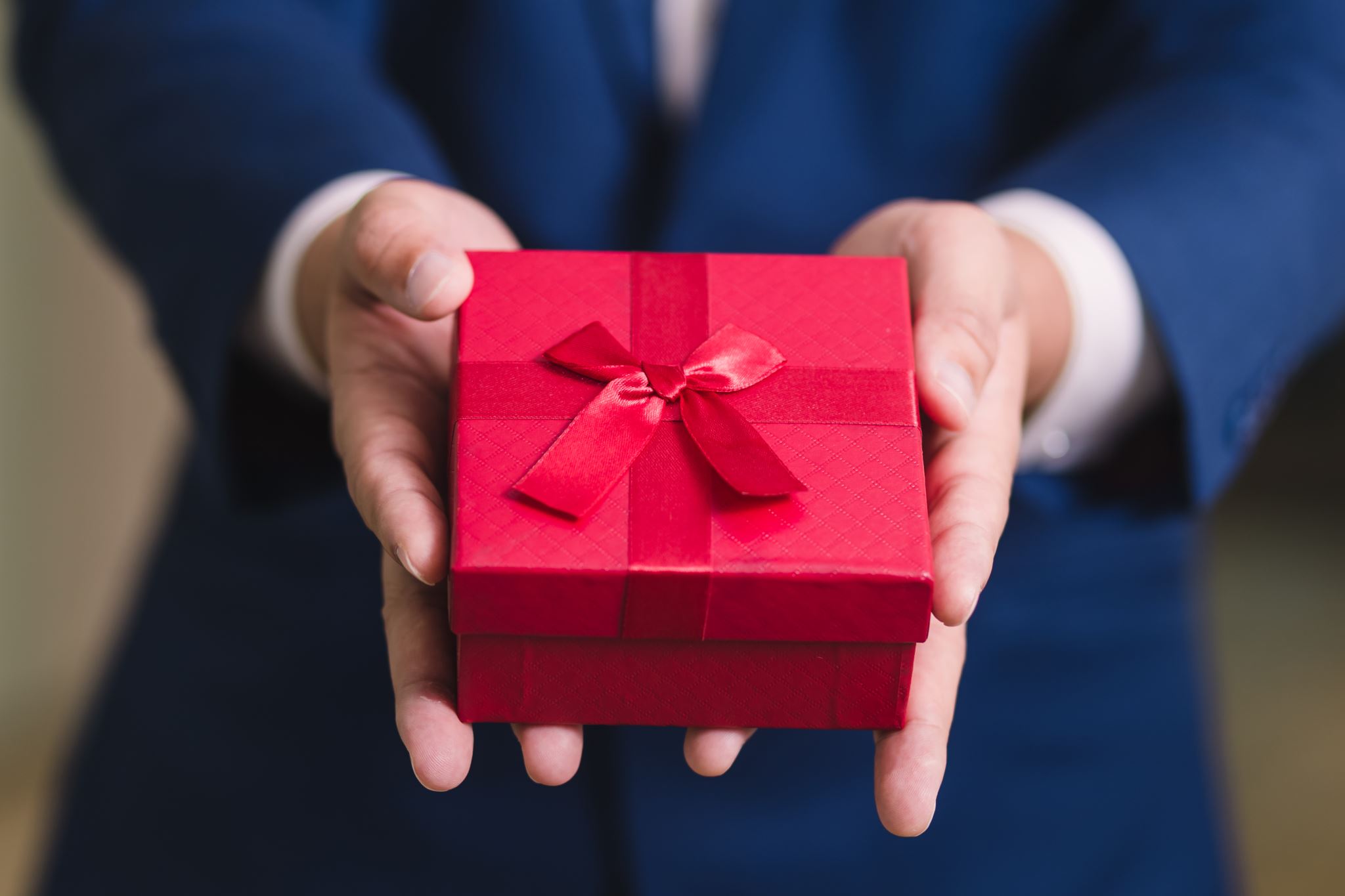 Geven
De verwarming
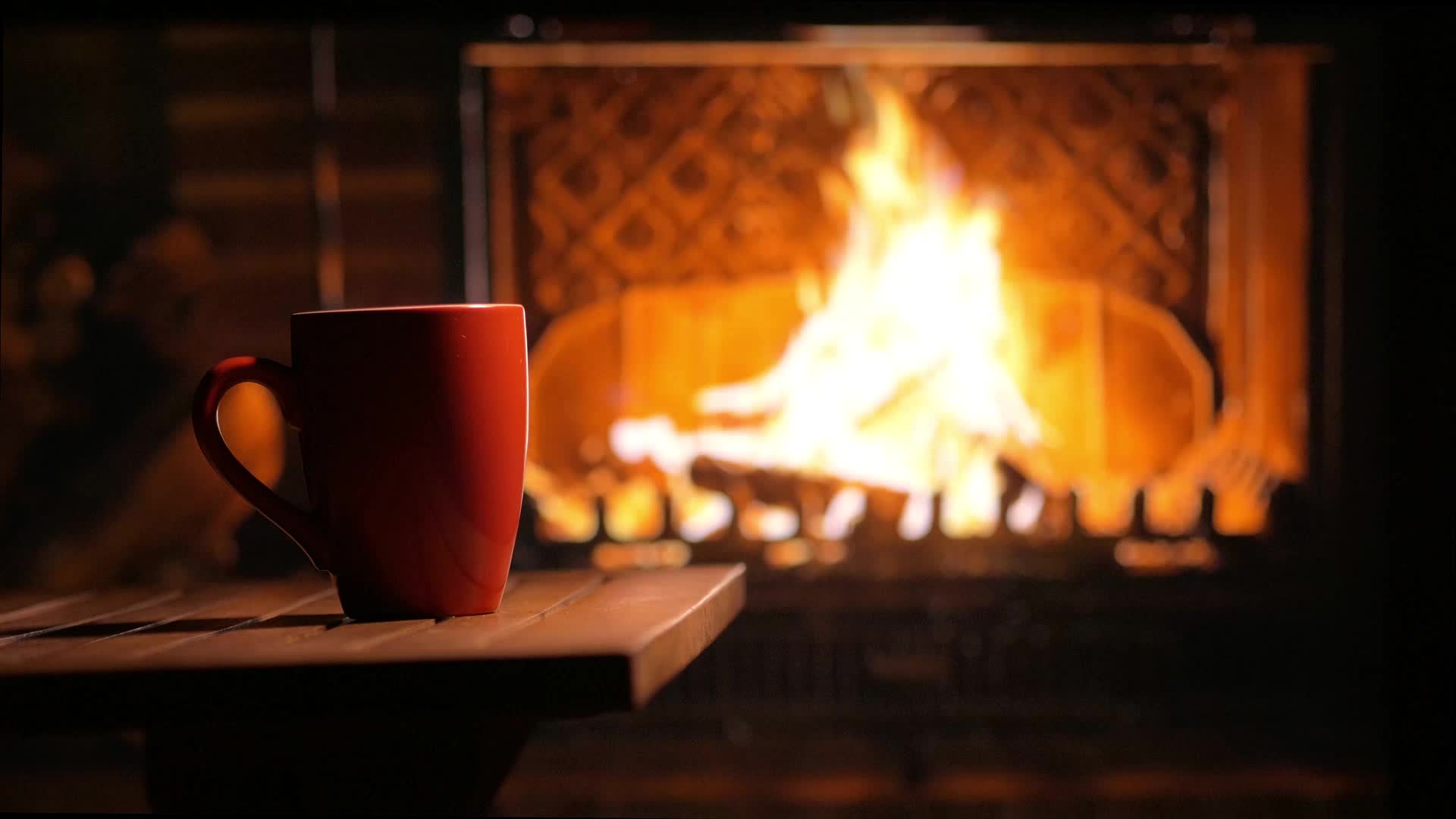 De open haard
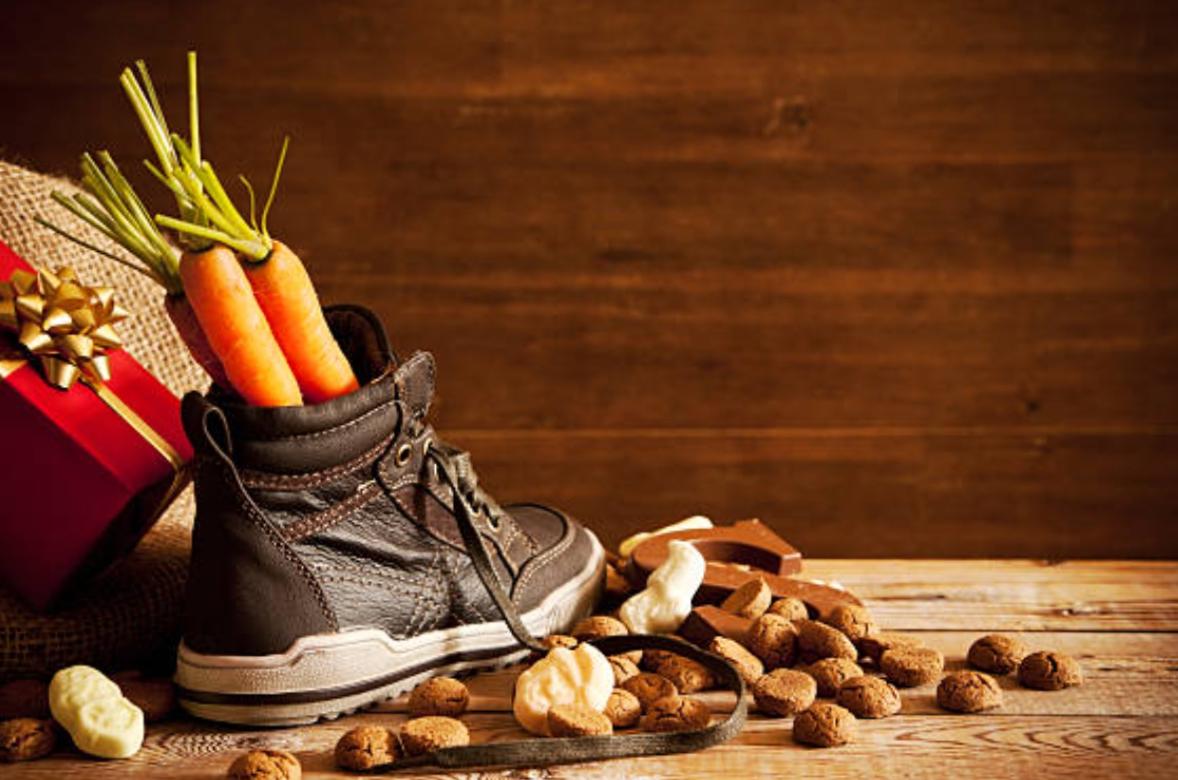 De schoen
De laars
De tekening
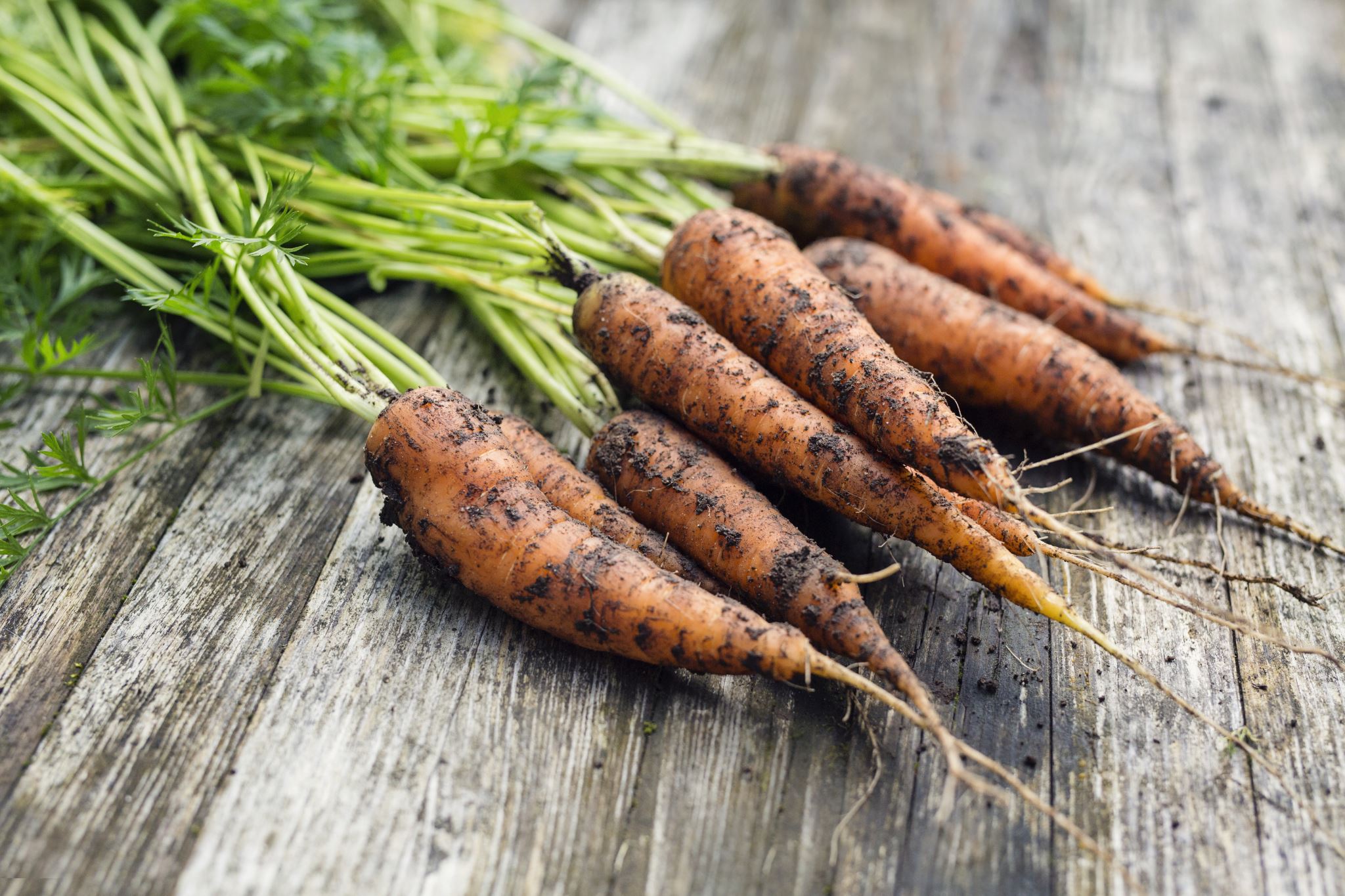 De wortel
Slapen
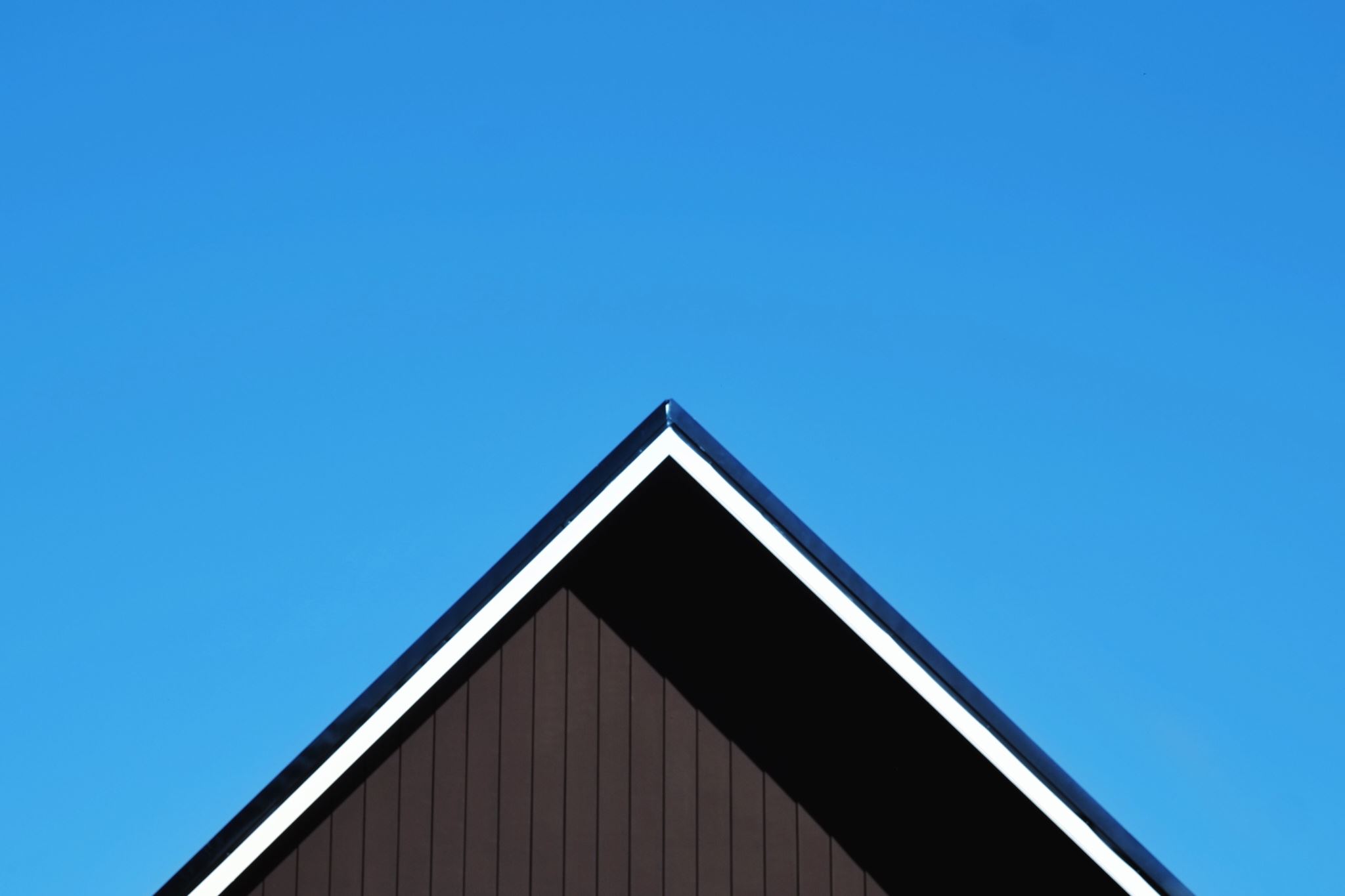 Het dak
De schoorsteen
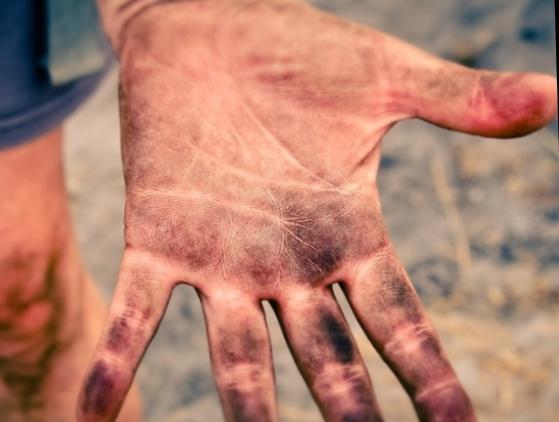 Vies
Klimmen
Wakker worden
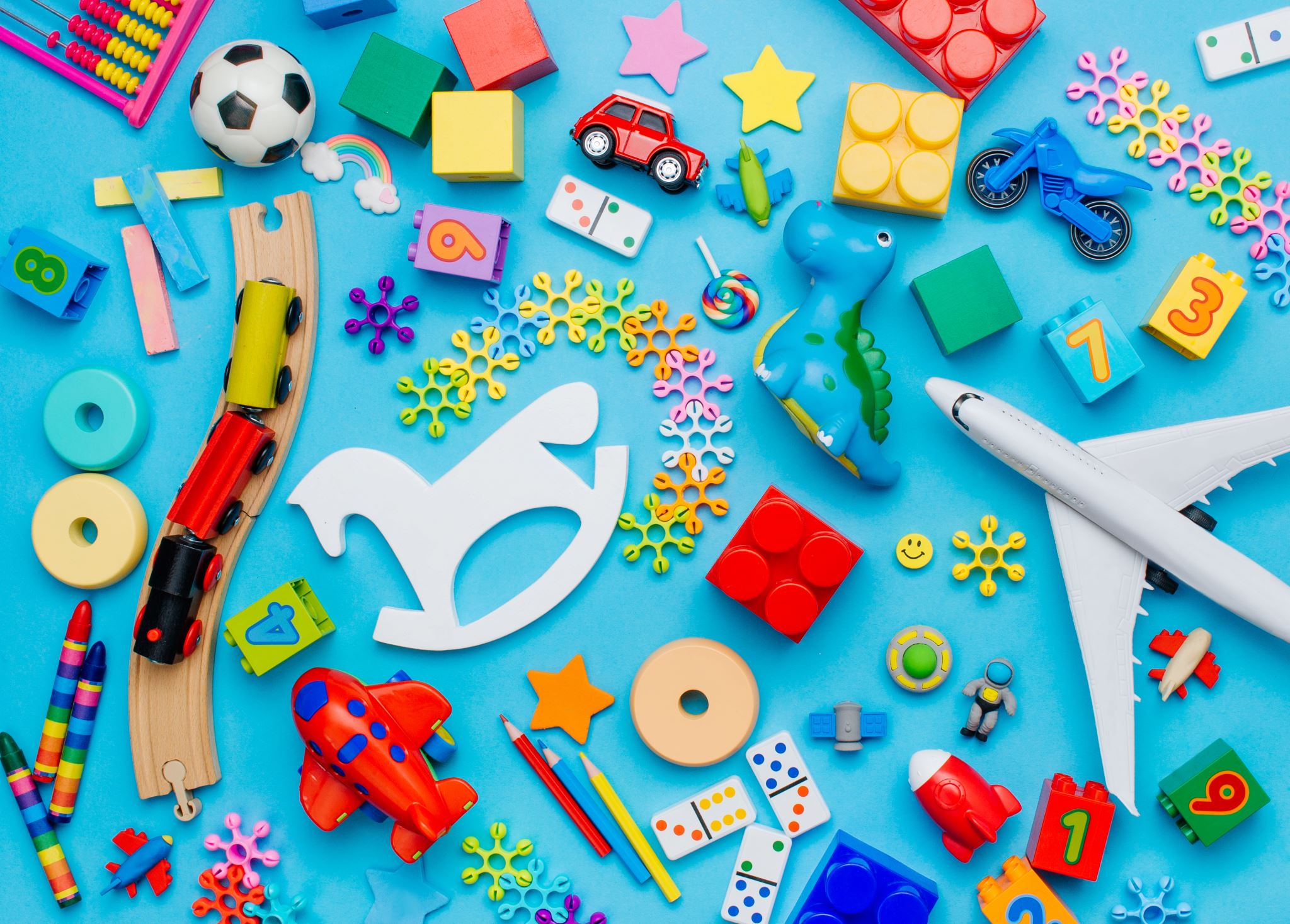 Het speelgoed
Zwaaien
Luister en lees mee
Sinterklaas NT2 | Quizlet